CARTER
Architecture Presentation Template
About Us
Then, think about every level of brand management, which is another way of saying: every point at which consumers interact with your brand. Most people think of social media and website, because those are.
About Us
Then, think about every level of brand management, which is another way of saying: every point at which consumers interact with your brand. Most people think of social media and website, because those are the obvious points
Then, think about every level of brand management, which is another way of saying: every point at which consumers interact with your brand.
Our Team
Trash Sturt
Trish Straty
Jeny Nataly
Jhon Seth
Lorem ipsum dolor sit amet
Lorem ipsum dolor sit amet
Lorem ipsum dolor sit amet
Lorem ipsum dolor sit amet
Tristy Fany
Tony Stara
Yesty Julya
Thora Banhy
Then, think about every level of brand
Then, think about every level of brand
Then, think about every level of brand
Then, think about every level of brand
Our Product
Then, think about every level of brand management, which is another way of saying: every point at which consumers interact with your brand. Most people think of social media.
Our Product
Then, think about every level of brand management, which is another way of saying: every point at which consumers interact with your brand.
Then, think about every level of brand management, which is another
Break Slides
Our Service
Your Text
Your Text
Then, think about every level of brand management, which is
Then, think about every level of brand management, which is
Your Text
Your Text
Then, think about every level of brand management, which is
Then, think about every level of brand management, which is
Your Text
Your Text
Then, think about every level of brand management, which is
Then, think about every level of brand management, which is
Your Text
Your Text
Then, think about every level of brand management, which is
Then, think about every level of brand management, which is
Port-folio
Then, think about every level of brand management, which is another way of saying: every point at which consumers interact with your brand. Most people think of social media.
Port-folio
Then, think about every level of brand management, which is another way of saying: every point at which consumers interact with your brand. Most people think of social media.
Pricing
Standart
Premium
Ultimate
100$
250$
500$
Then, think about every level of brand management, which is another way of saying: every point at which consumers interact with
Then, think about every level of brand management, which is another way of saying: every point at which consumers interact with
Then, think about every level of brand management, which is another way of saying: every point at which consumers interact with
Premium
Standart
Ultimate
100$
250$
500$
Then, think about every level of brand management, which is another way of saying: every point at which
Then, think about every level of brand management, which is another way of saying: every point at which
Then, think about every level of brand management, which is another way of saying: every point at which
Pricing
Break
Slides
Text Here
Text Here
Then, think about every level of brand management, which is
Then, think about every level of brand management, which is a
Info Graphic
Text Here
Text Here
Then, think about every level of brand management, which is
Then, think about every level of brand management, which is
Info Graphic
Then, think about every level of brand management, which is another way of saying: every point at which consumers
1.
Then, think about every level of brand management, which is another way of saying: every point at which consumers
3.
Then, think about every level of brand management, which is another way of saying: every point at which consumers
2.
Then, think about every level of brand management, which is another way of saying: every point at which consumers
4.
Cha-rt
Then, think about every level of brand management, which is another way of saying: every point at which consumers interact with your brand.
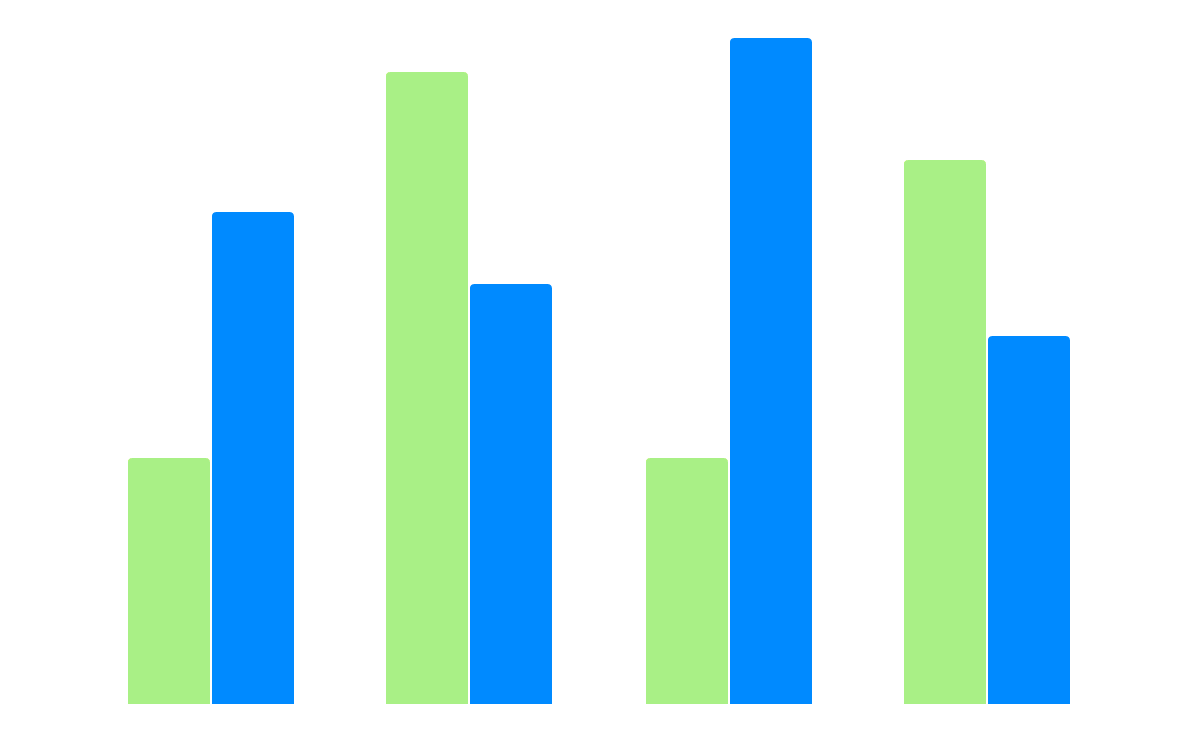 Then, think about every level of brand management, which is another way of saying: every point at which consumers .
Chart 1
Chart 2
Chart 3
Chart 4
Chart
Lowest
Normal
Standart
Highest
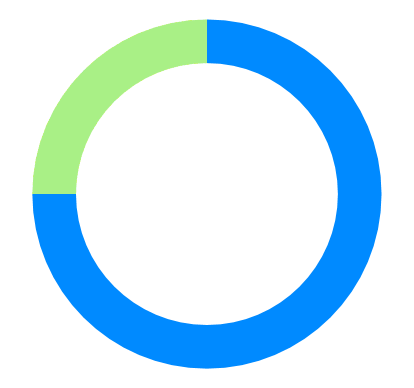 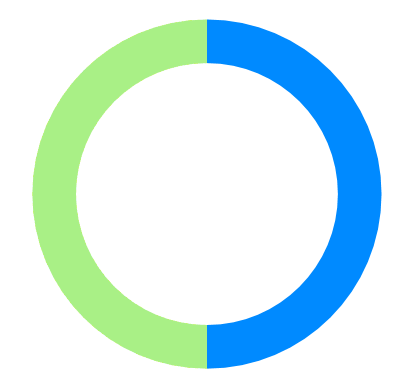 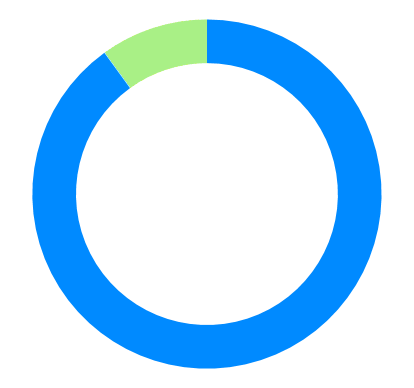 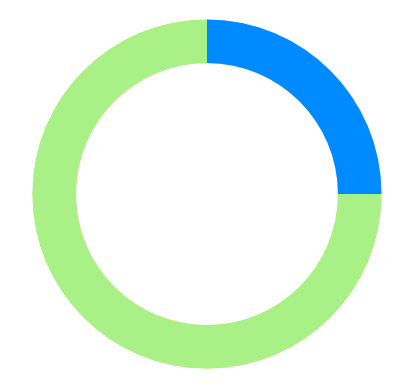 75%
90%
25%
50%
Text Here
Text Here
Text Here
Text Here
Lorem ipsum dolor sit amet, consectetur adipiscing elit, sed do eiusmod
Lorem ipsum dolor sit amet, consectetur adipiscing elit, sed do eiusmod
Lorem ipsum dolor sit amet, consectetur adipiscing elit, sed do eiusmod
Lorem ipsum dolor sit amet, consectetur adipiscing elit, sed do eiusmod
Thank You